FIGURE 1. Proliferative index. The identification of mitoses may be difficult because they may resemble karyorrhexis or ...
J Neuropathol Exp Neurol, Volume 70, Issue 2, February 2011, Pages 101–109, https://doi.org/10.1097/NEN.0b013e31820681aa
The content of this slide may be subject to copyright: please see the slide notes for details.
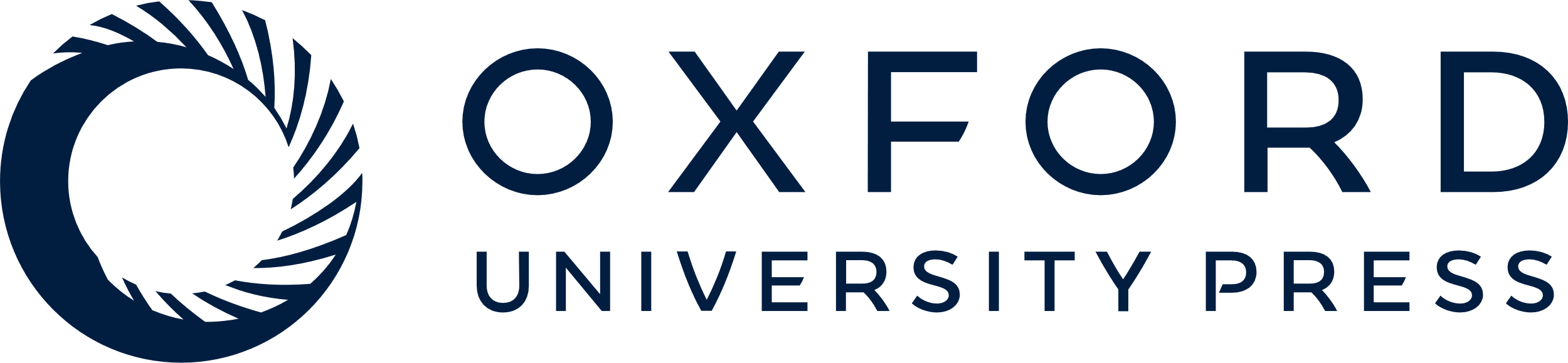 [Speaker Notes: FIGURE 1. Proliferative index. The identification of mitoses may be difficult because they may resemble karyorrhexis or pyknotic nuclei. For adequate scoring, the number of fields should be counted, the magnification should be indicated, and an index (e.g. number of mitoses per total number of nuclei) should be given. (Left panel) The distinction between a mitotic figure (black arrow) and karyorrhectic nuclei (red arrow) may be difficult, if not impossible. (Right panel) Atypical mitosis. The relative weight of the presence of atypical mitoses is unknown. Hematoxylin and eosin, original magnification: 400×.


Unless provided in the caption above, the following copyright applies to the content of this slide: Copyright © 2011 by the American Association of Neuropathologists, Inc.]